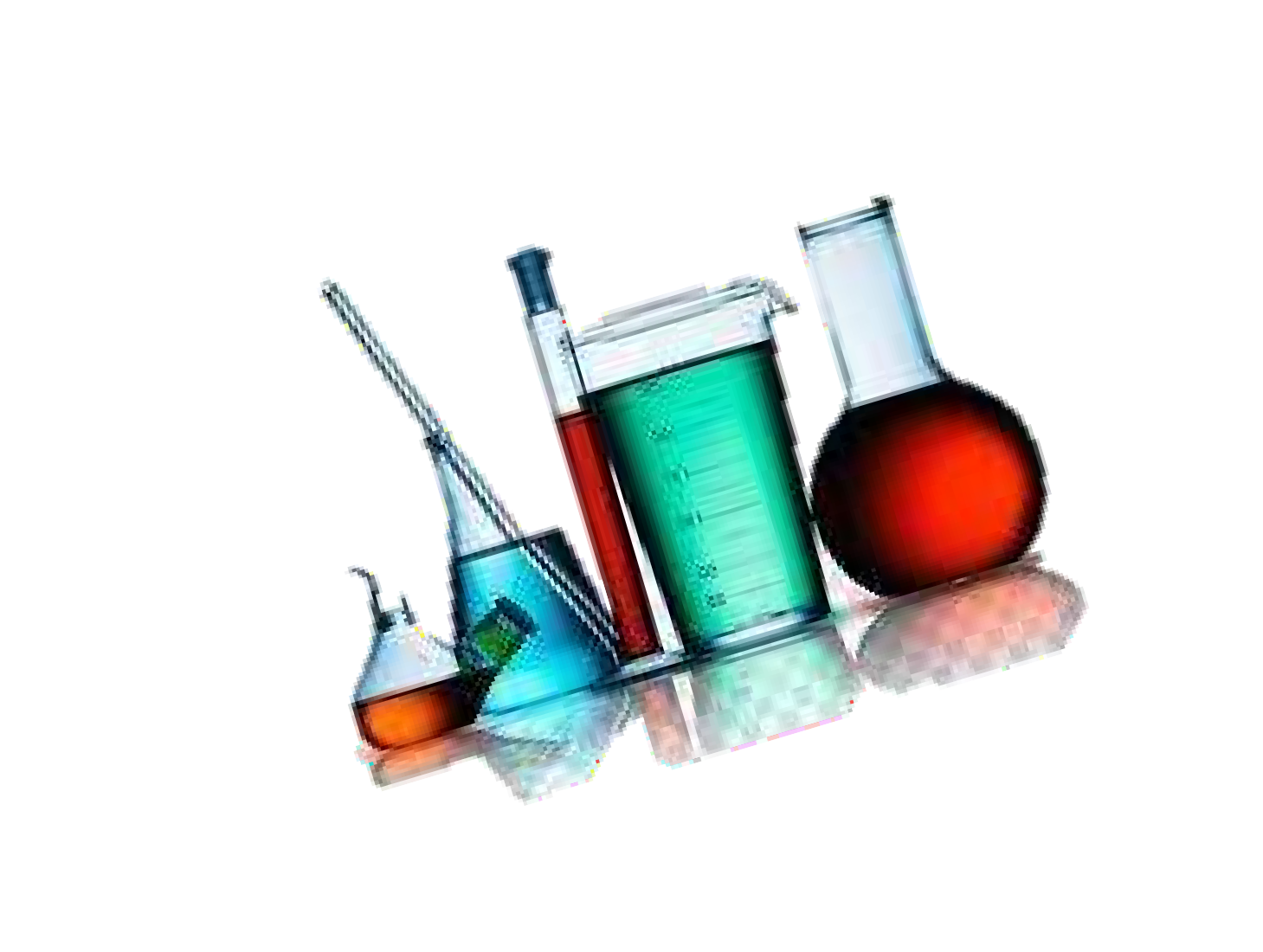 Prácticas Laboratorio
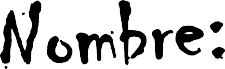 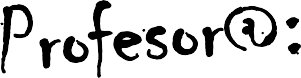 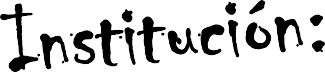